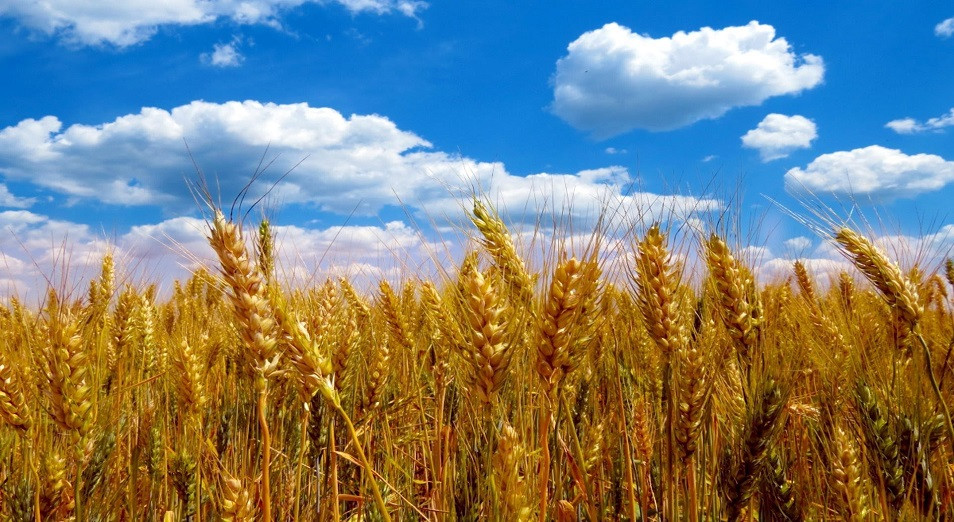 КРЕДИТОВАНИЕ ПРЕДПРИЯТИЙАПК КАЗАХСТАНА КОММЕРЧЕСКИМИ БАНКАМИ: ПРОБЛЕМЫ И  ПЕРСПЕКТИВЫ
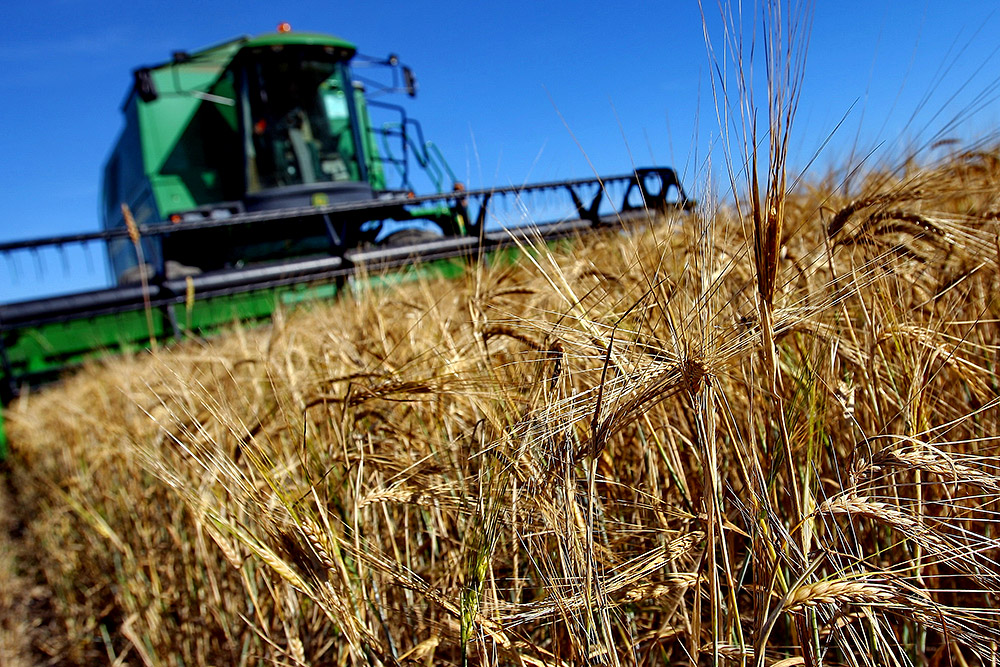 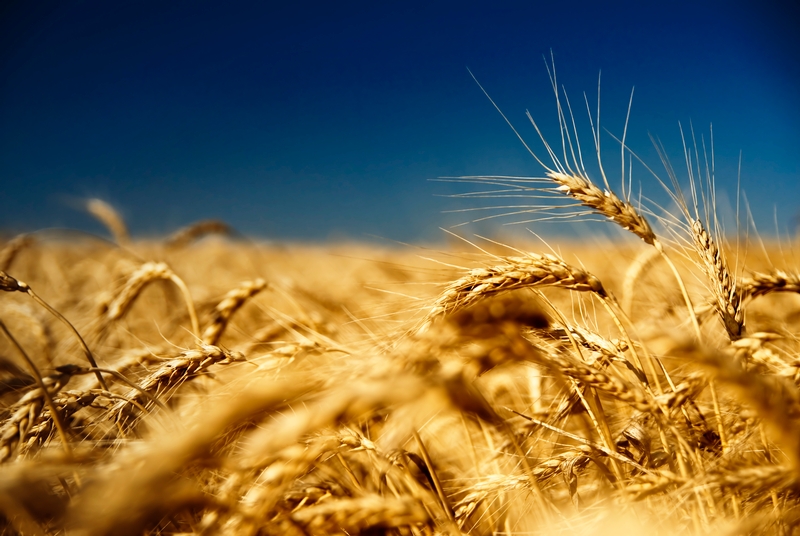 пересмотр принципов выделения субсидий и переход на страхование продукции;

создание условий для объединения более 500 тысяч домашних хозяйств и малых фермерств в кооперативы в течение 5 лет;

повышение уровня переработки продукции, создание эффективной системы хранения, транспортировки и сбыта товаров;

повышение уровня производительности труда и снижение производственных расходов;

увеличение в течение 5 лет площади орошаемых земель на 40%, до 2 миллионов гектаров;

увеличение объема инвестиций в аграрные научные исследования.